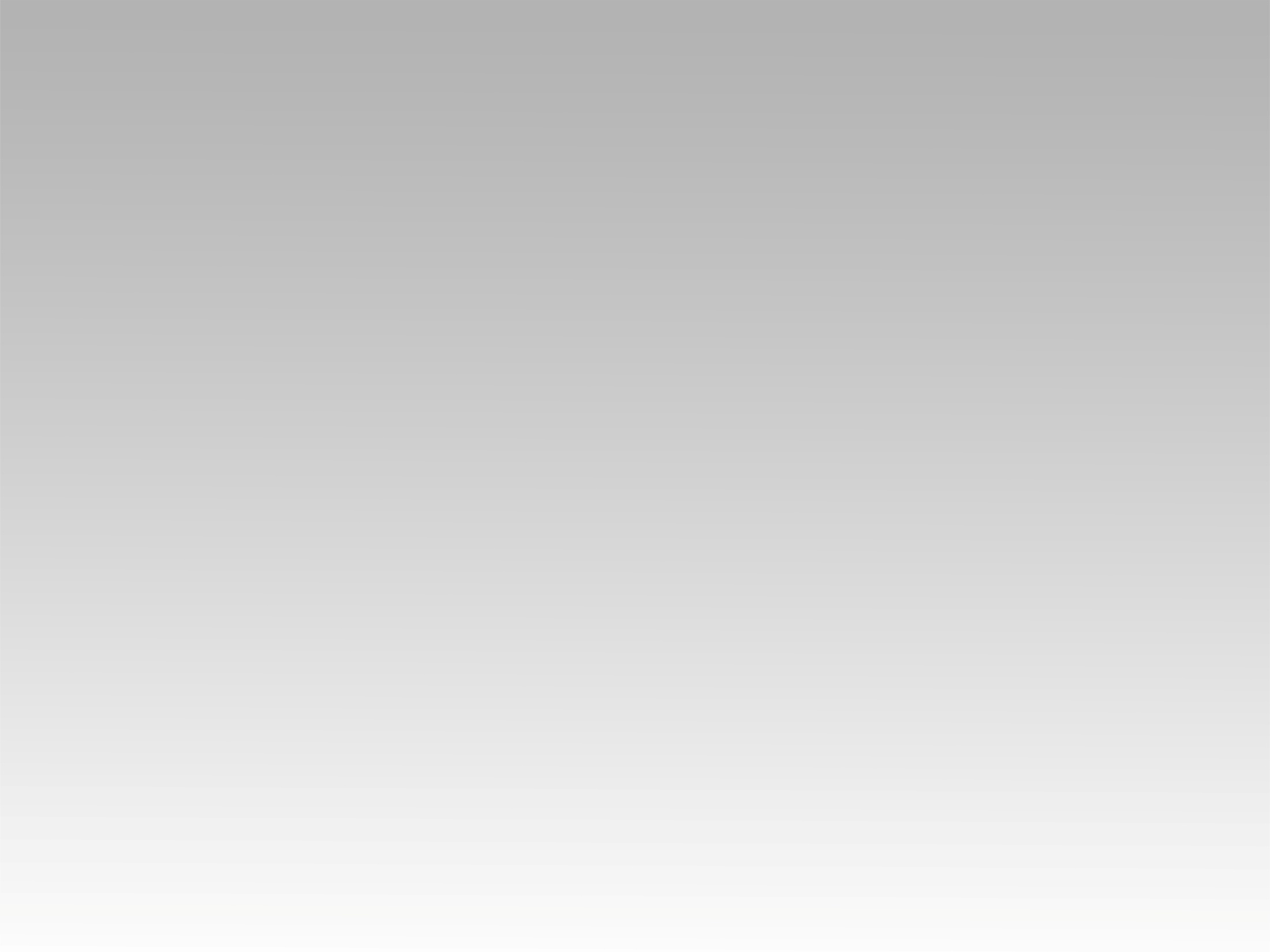 تـرنيــمة
الأرض دي ملكك
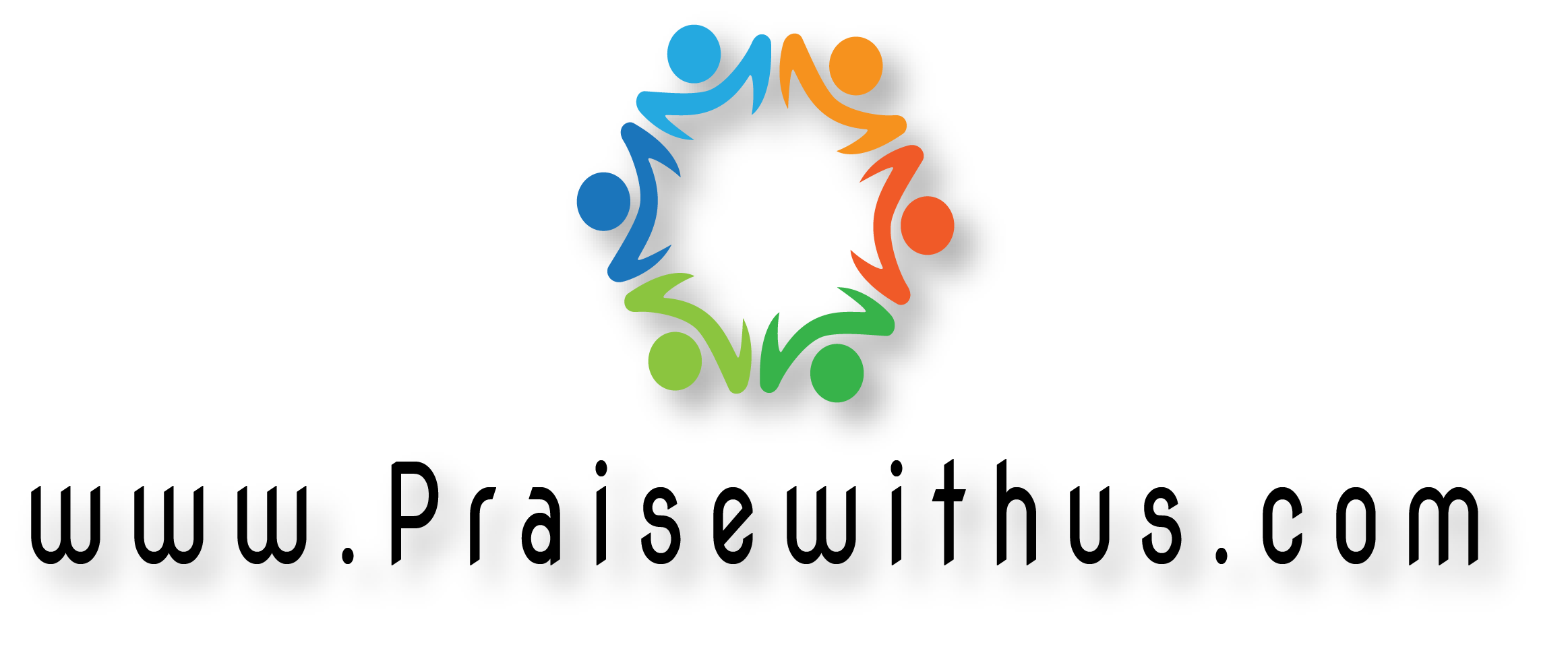 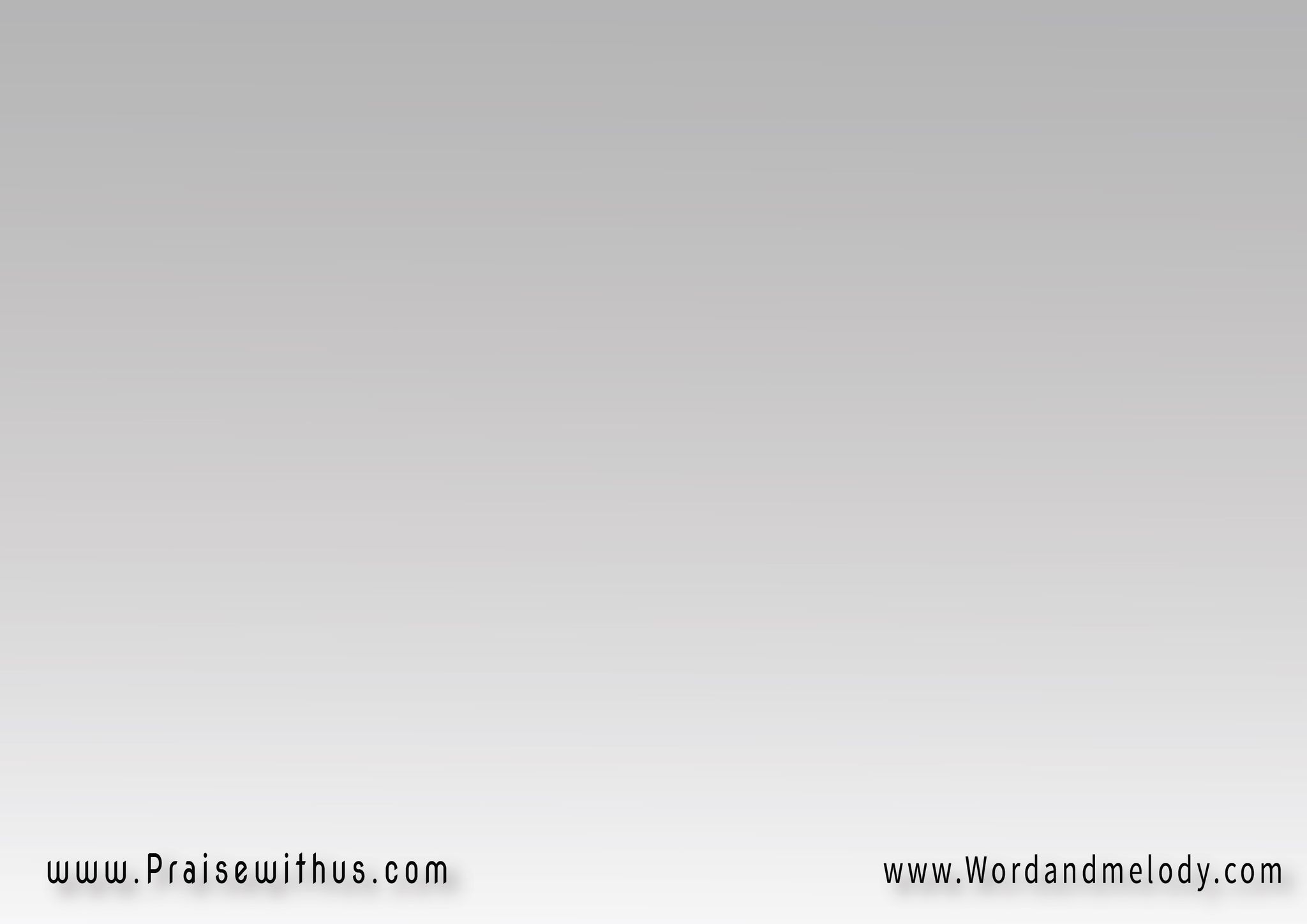 (الأرض دي ملكك يا ابن الله 
أنت المالك ليها
أنت الرب وأنت الله 
العالي في وسطيها)2
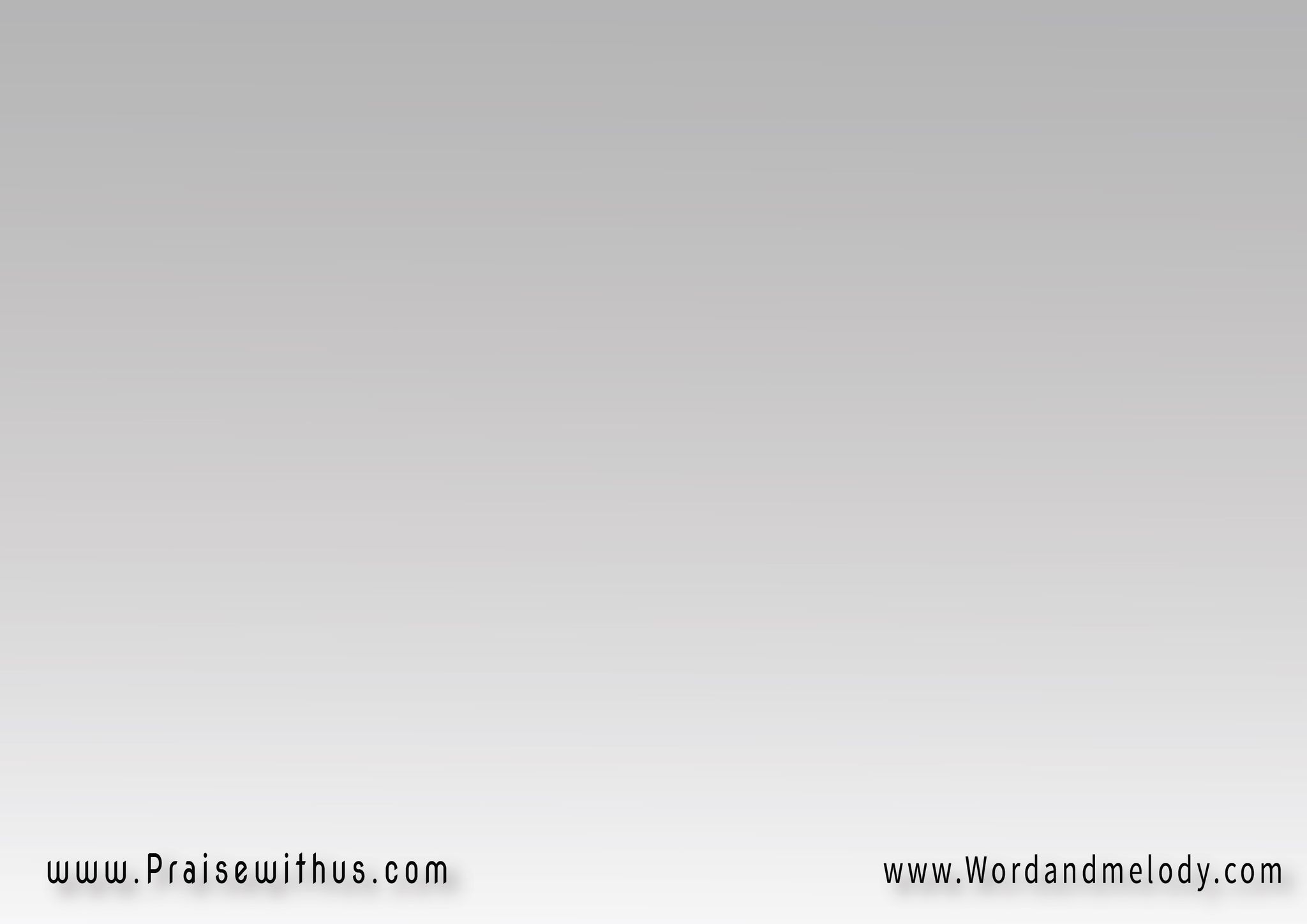 1-(شايفينك وأنت بتمشي يا رب سلطانك وسطينا
وبتعلن ملكك ملك الحب 
يا منور أراضينا) 2
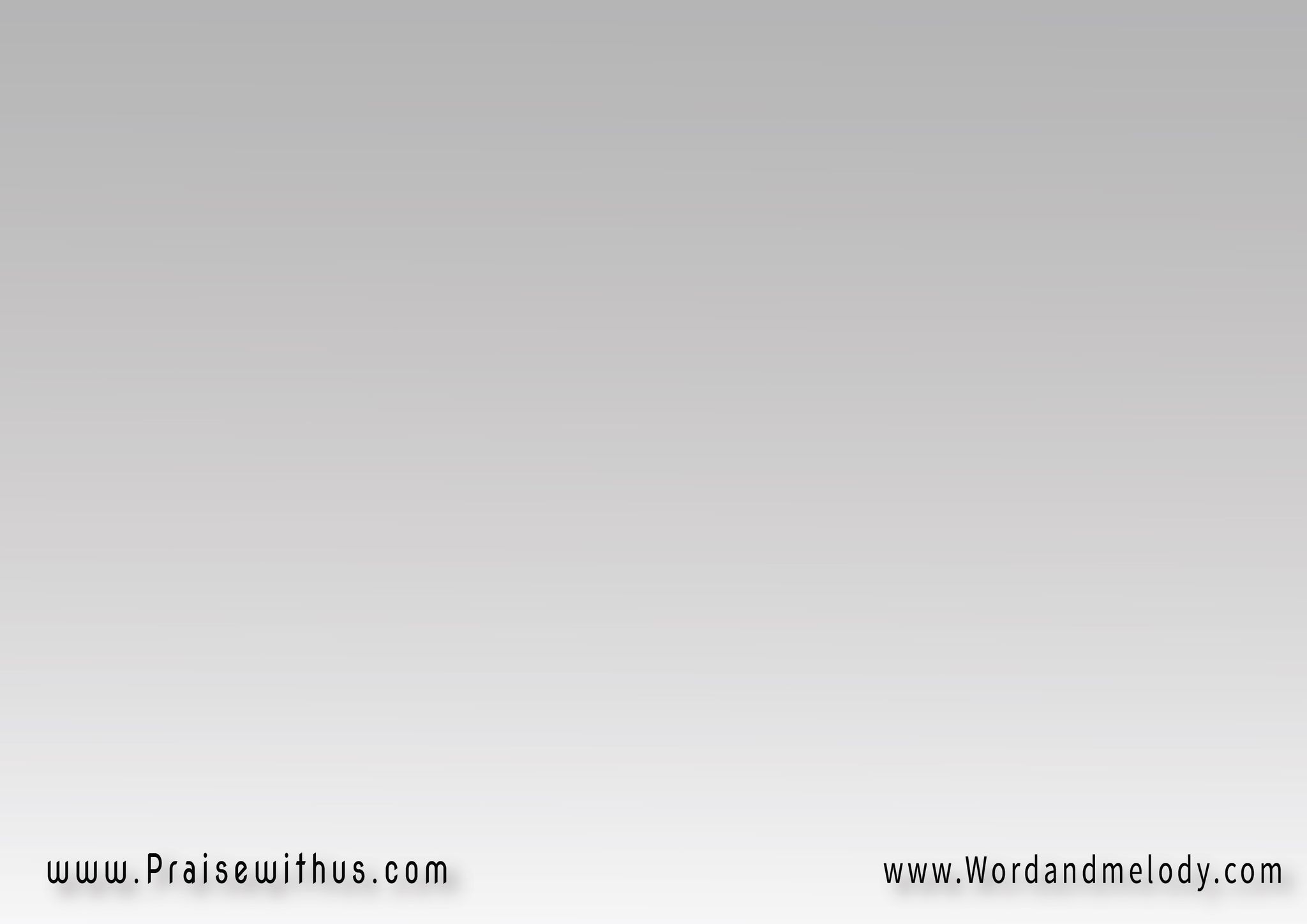 (الأرض دي ملكك يا ابن الله 
أنت المالك ليها
أنت الرب وأنت الله 
العالي في وسطيها) 2
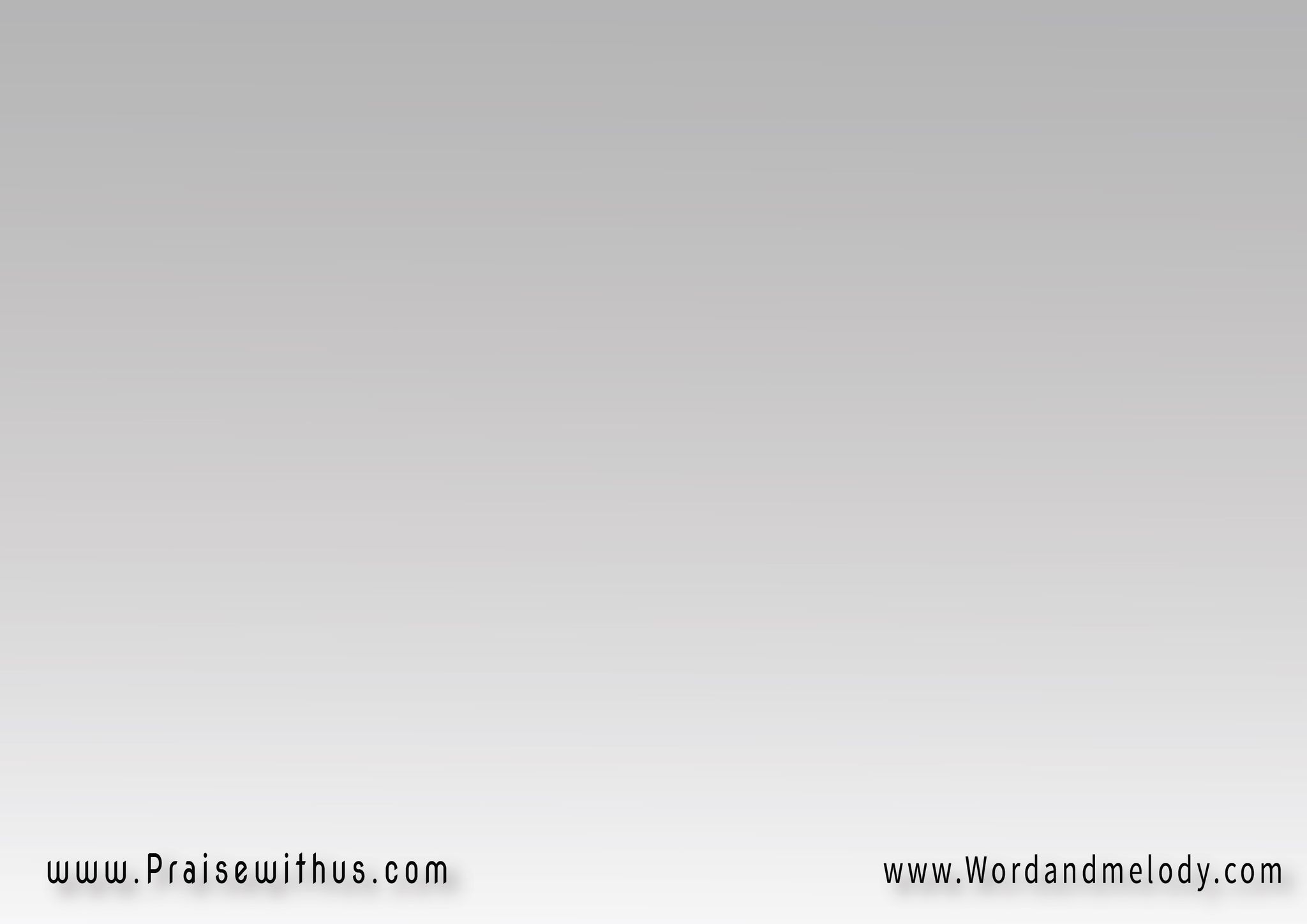 2-(ماشيين وياك رافعين رايات ووعود غالية ثمينة
بالدم الغالي نشوف آيات 
دا صليبك يحمينا) 2
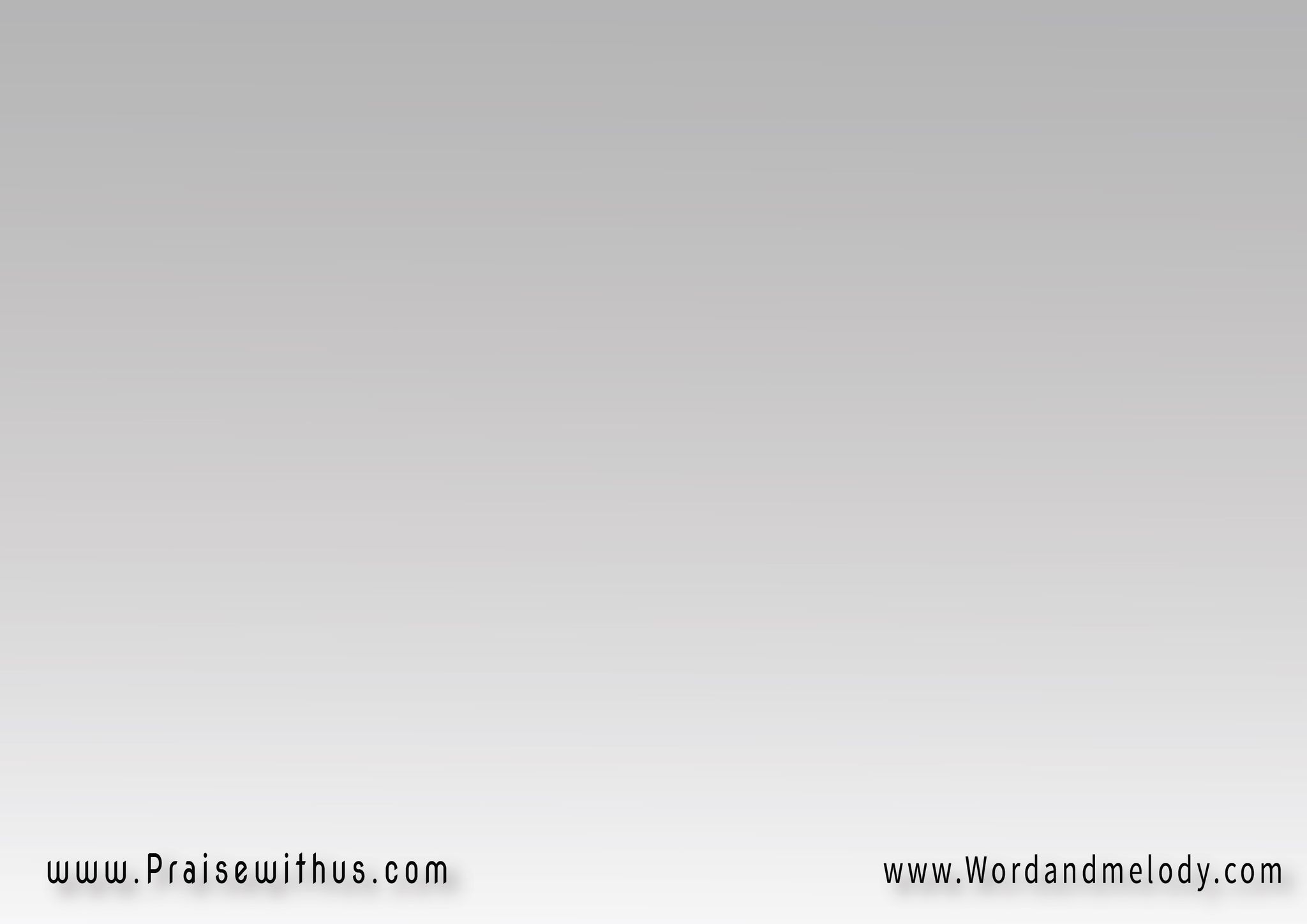 (الأرض دي ملكك يا ابن الله 
أنت المالك ليها
أنت الرب وأنت الله 
العالي في وسطيها) 2
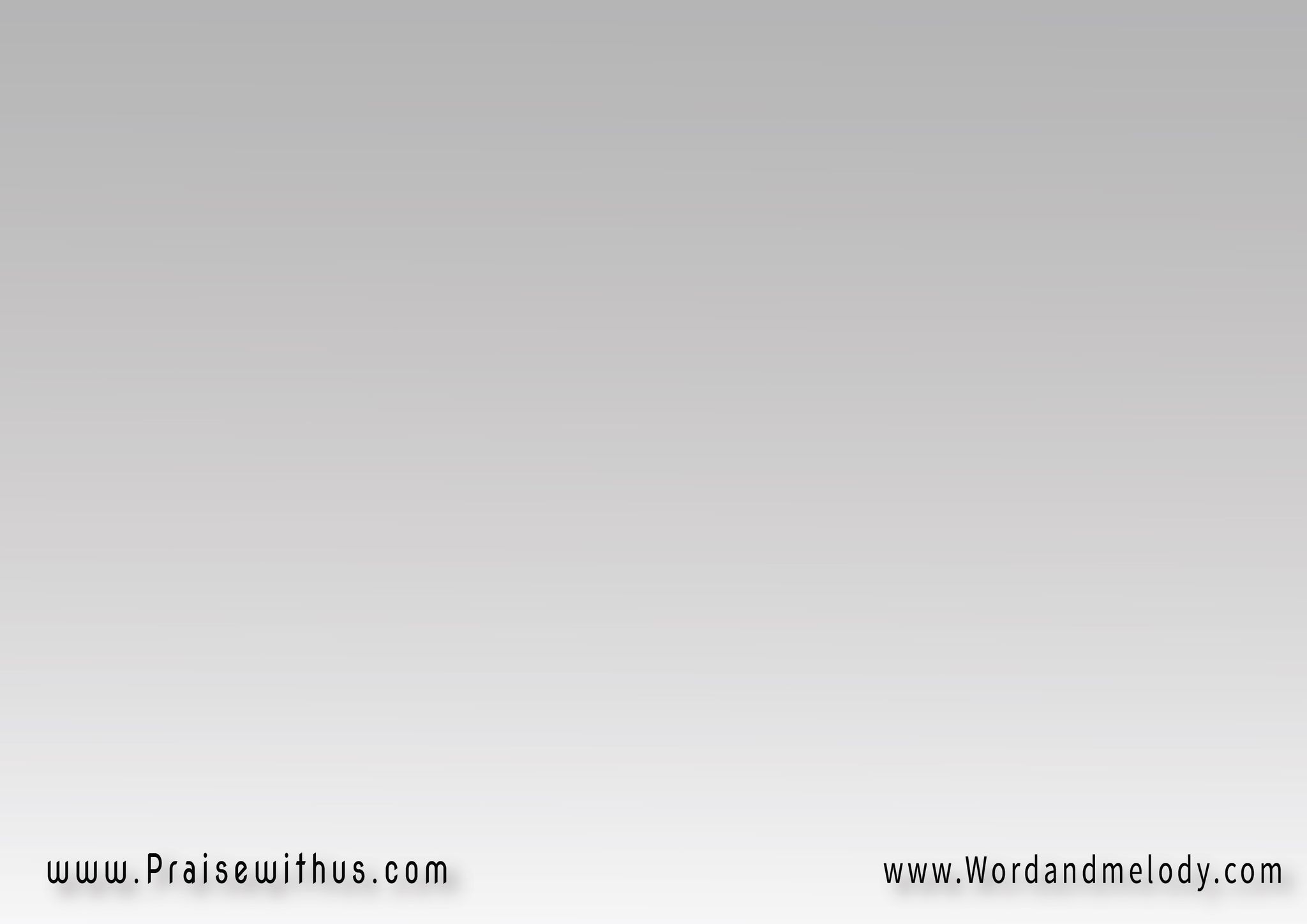 3-(عايشين لامسين وبكل يقين إعلان ملكك لينا
بيصير بأيدينا وبيك يا معين 
مجد من حوالينا) 2
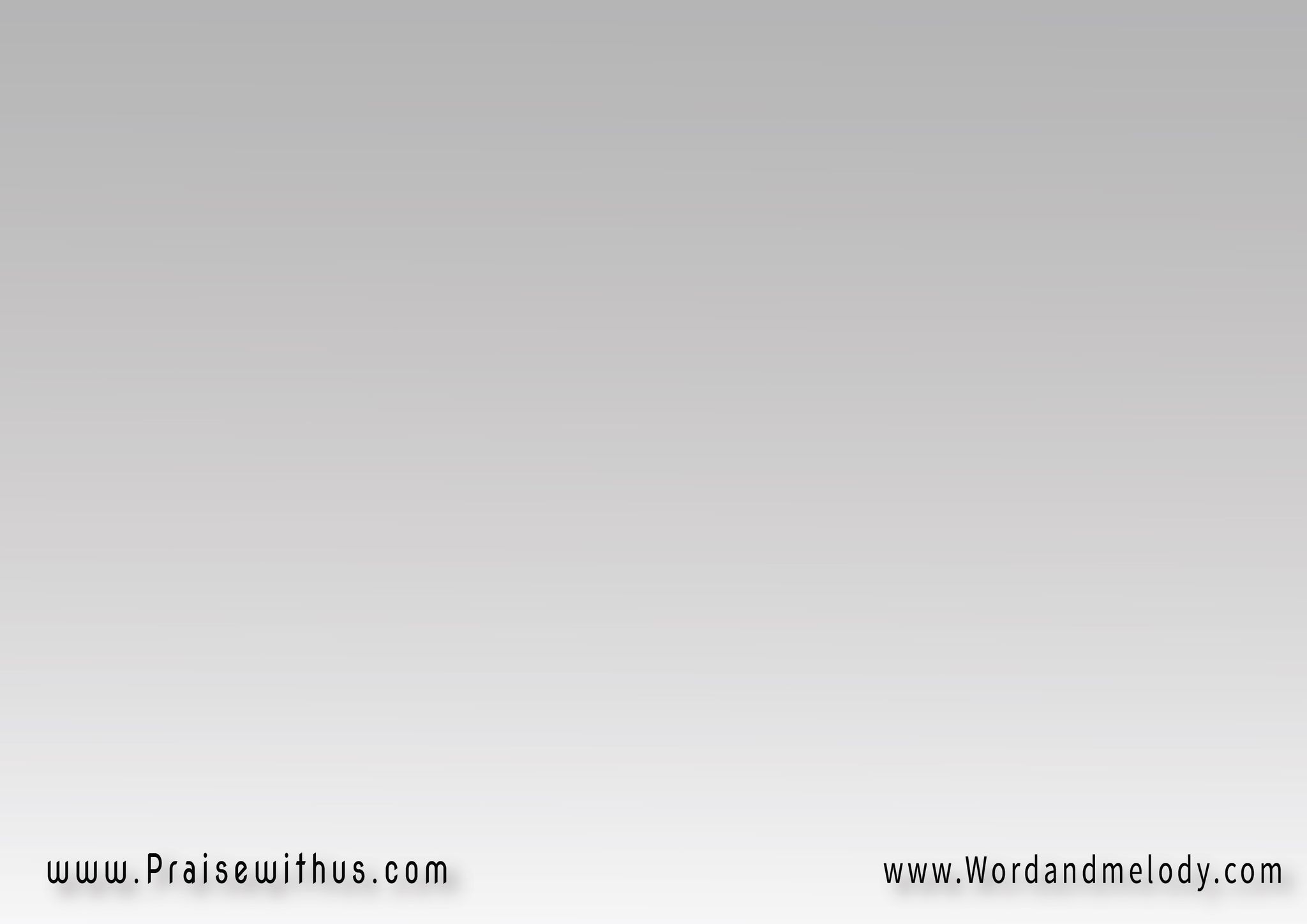 (الأرض دي ملكك يا ابن الله 
أنت المالك ليها
أنت الرب وأنت الله 
العالي في وسطيها) 2
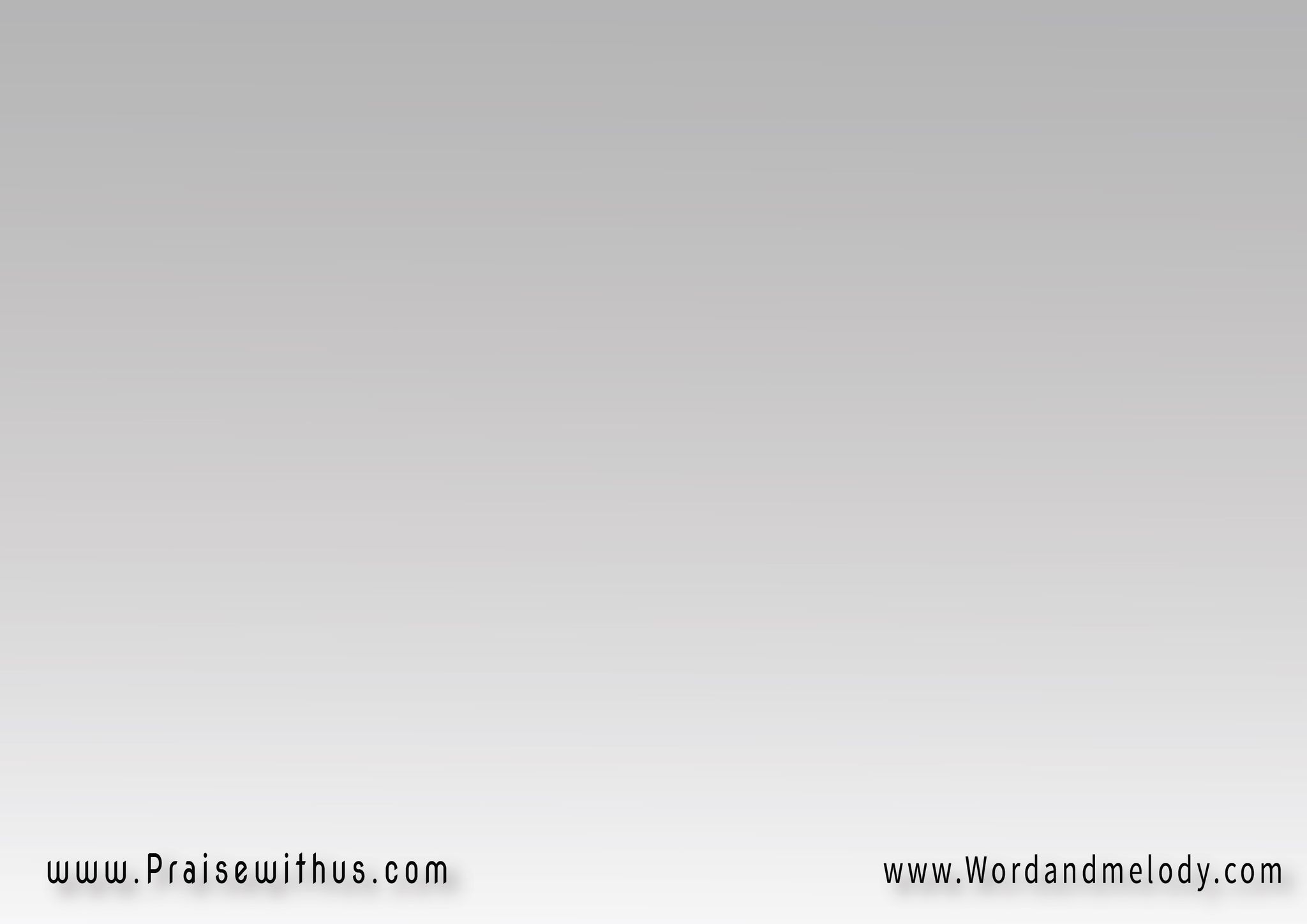 4-(كل شعوب الأرض بتهتف تعلن ملك يسوع
وتسبحلك وتغنيلك وتفيض بالخشوع) 2
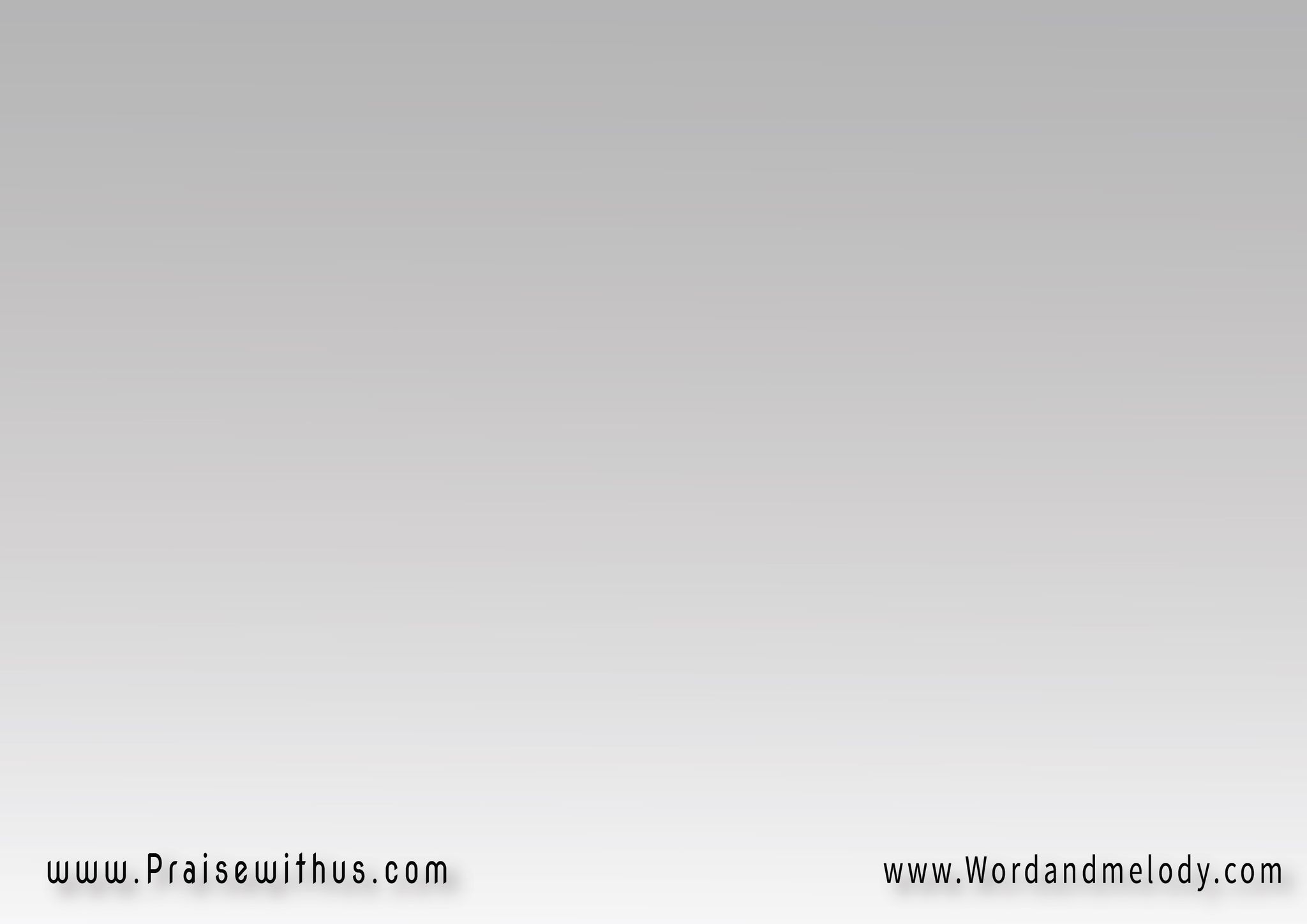 (الأرض دي ملكك يا ابن الله 
أنت المالك ليها
أنت الرب وأنت الله 
العالي في وسطيها) 2
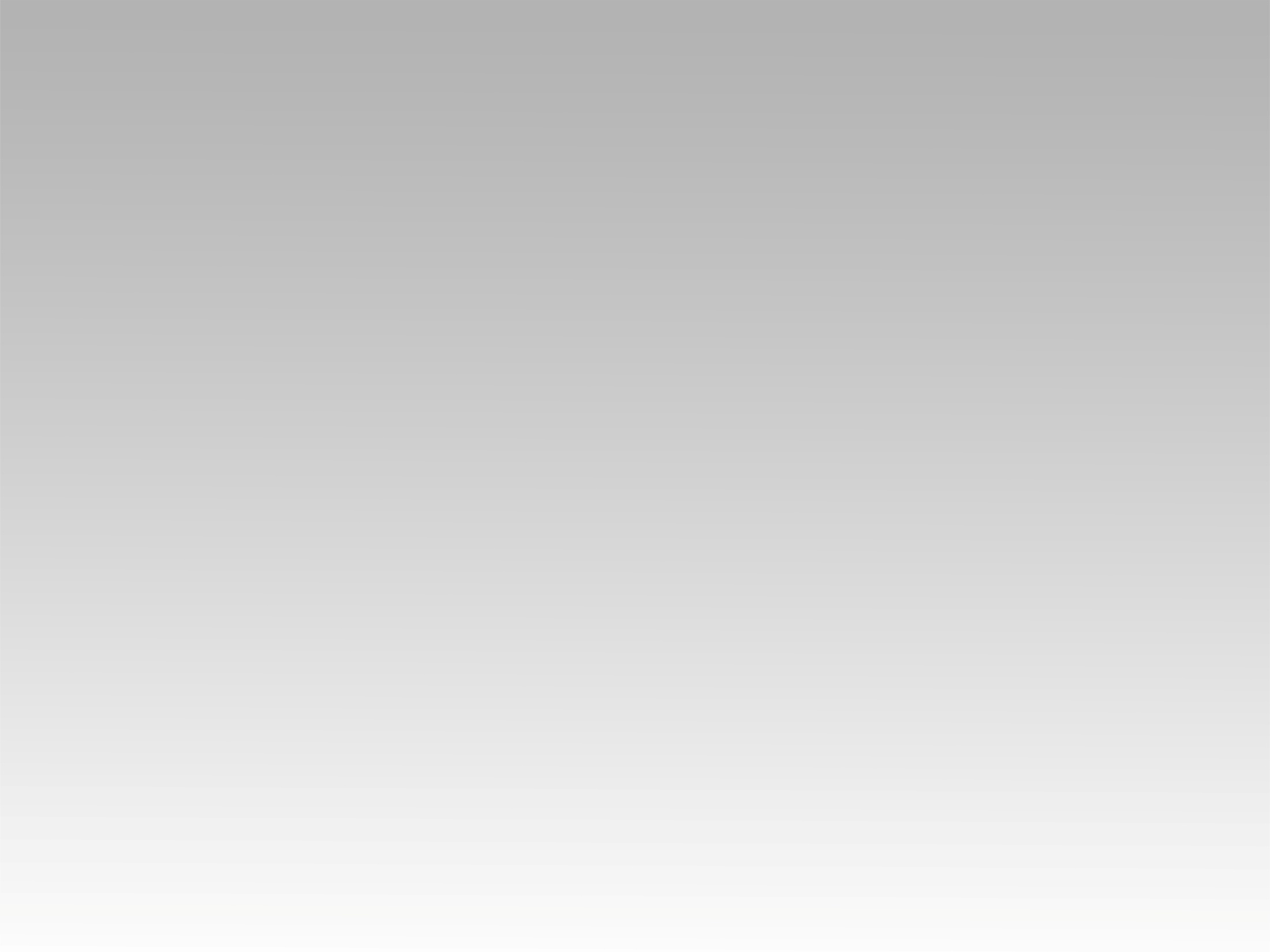 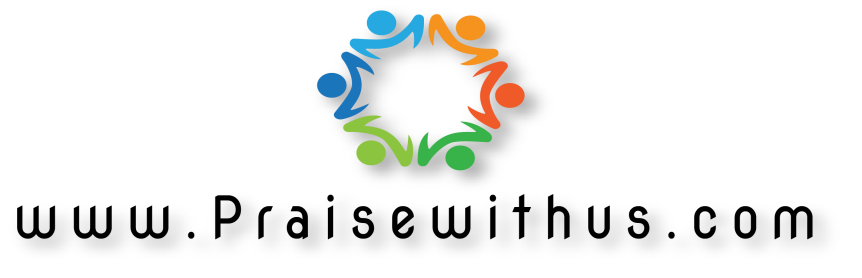